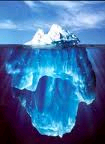 Interior Data Gathering
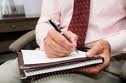 Money History Interview
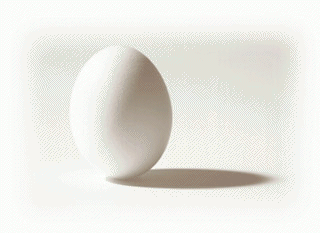 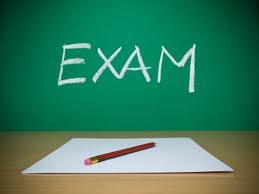 5
(C) 2003 - 2012 First Financial Systems, Inc.
Homework
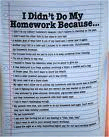 Money Scripts
Money Egg
Money Atom
(C) 2003 - 2012 First Financial Systems, Inc.
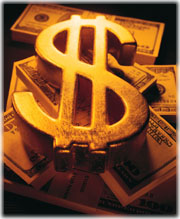 Money Egg
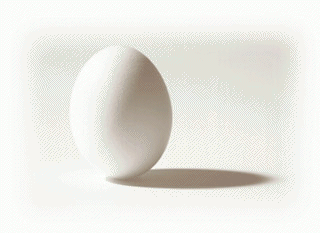 15
(C) 2003 - 2012 First Financial Systems, Inc.
Money Egg Exercise
Draw an egg
Start with earliest money memory.  Earning, receiving, giving, borrowing, or saving.  Times someone financially hurt, betrayed, abused, neglected, or took advantage of you 
Start at the bottom of the egg
Drawing segments to represent each incident
Progress from past to present
Use your non-dominate hand
15
(C) 2003 - 2012 First Financial Systems, Inc.
My Egg
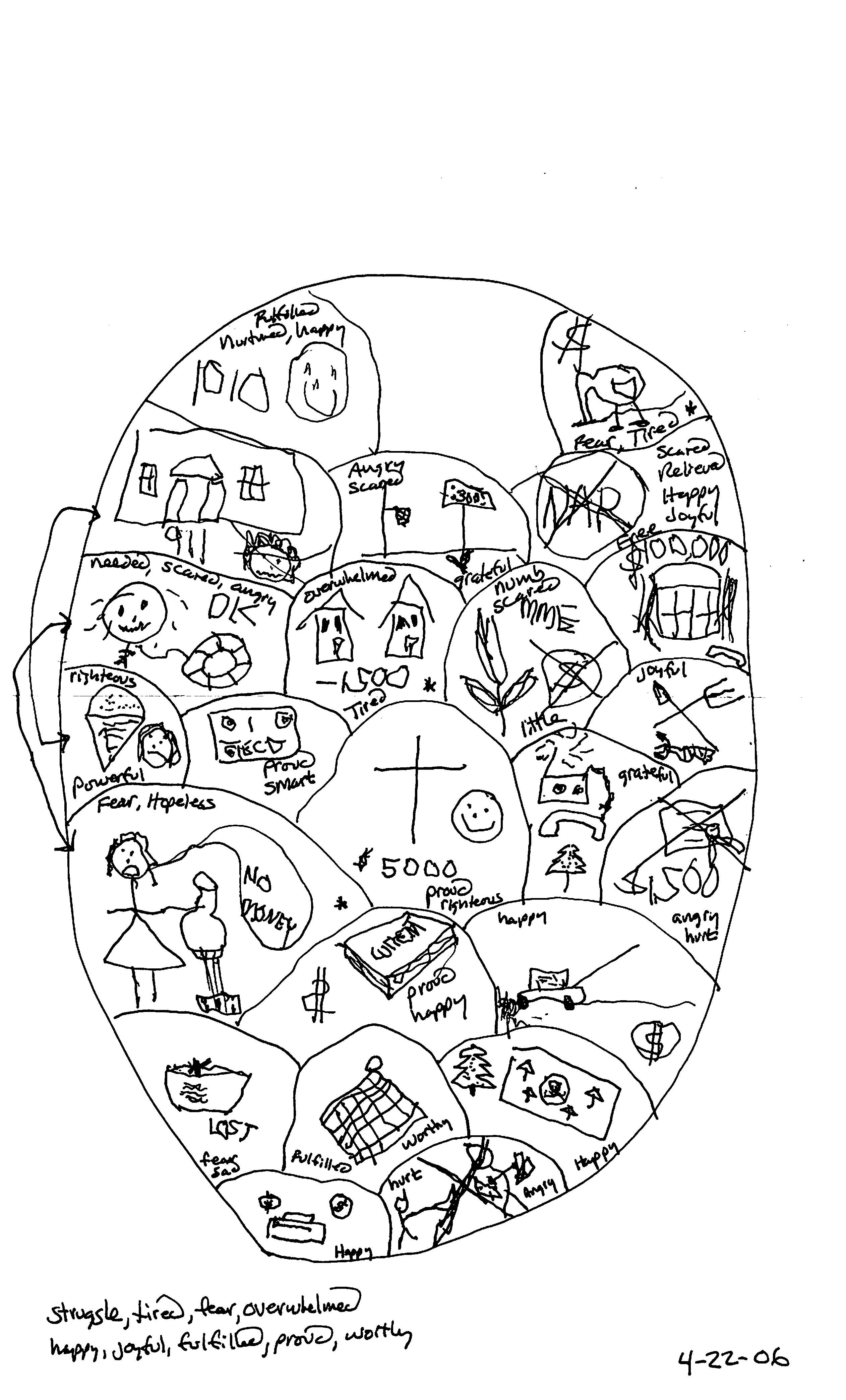 19
(C) 2003 - 2012 First Financial Systems, Inc.
Draw Your Egg
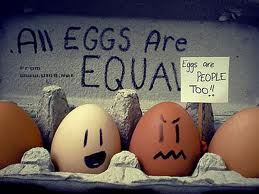 20
(C) 2003 - 2012 First Financial Systems, Inc.
Money Egg Exercise
Draw an egg
Start with earliest money memory.  Earning, receiving, giving, borrowing, or saving.  Times someone financially hurt, betrayed, abused, neglected, or took advantage of you 
Start at the bottom of the egg
Drawing segments to represent each incident
Progress from past to present
Use your non-dominate hand
20
(C) 2003 - 2012 First Financial Systems, Inc.
Money Egg Exercise
Use your dominate hand and go back and attach a feeling to each incident
Put a “-” or a “+” by each event, add up, ratio
Identify the top three positive and negative events
What are the themes or the moral of the story?
Are there any symbols you’ve forgotten?
Result of disassociation due to trauma.
30
(C) 2003 - 2012 First Financial Systems, Inc.
Share Your Story
35
(C) 2003 - 2012 First Financial Systems, Inc.
Emotional Listening
Break into groups of two
Each of you will have 5 minutes to tell your story
Switch after 5 minutes
Listeners: no advice, relating to, or opinions
If you must talk; “Tell me more about…”
35
(C) 2003 - 2012 First Financial Systems, Inc.
Q & A
50
(C) 2003 - 2012 First Financial Systems, Inc.
Rick Kahler
MS, CFP, ChFC
www.KahlerFinancial.com
Rick@KahlerFinancial.com 
866-521-1400